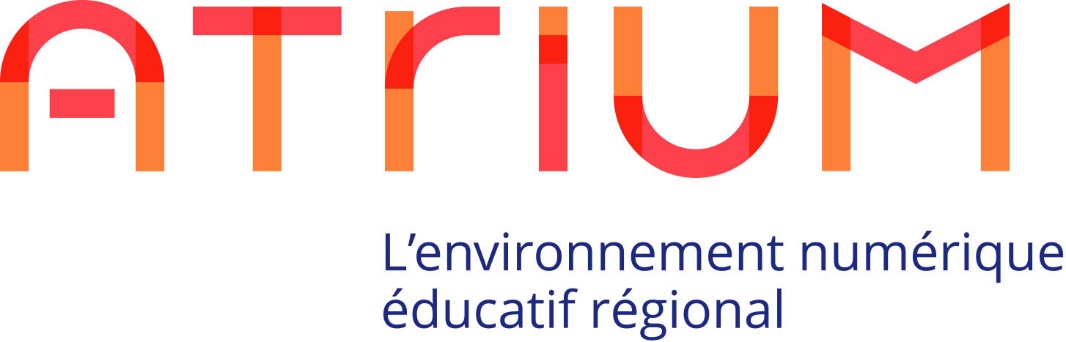 Transition d’année scolaire
Eté 2020
Annule et remplace le guide de Transition d’année scolaire été 2019
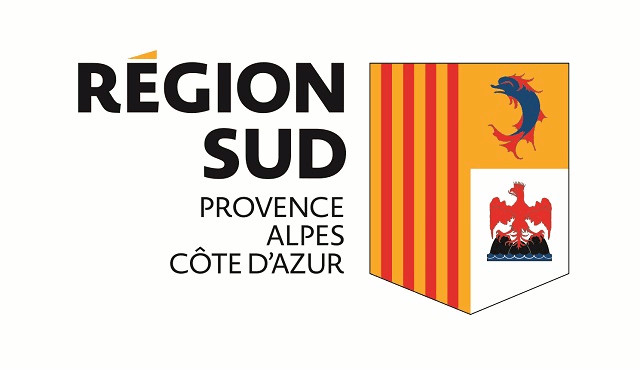 1
Qu’est-ce que 
la transition d’année scolaire ?
Un certain nombre de données d’ATRIUM concernent l’année scolaire en cours. L’expression "transition d’année scolaire" désigne ici le processus qui consiste 

à rendre inactives ou supprimer certaines données de l’année scolaire écoulée

à rendre actives les données de l’année scolaire à venir

à laisser actives certaines données de l’année écoulée pour une utilisation future dans ATRIUM durant l’année suivante (contenu des sites collaboratifs par exemple) 



Ce document présente l’ensemble des actions à réaliser dans le cadre de cette opération de transition d’année scolaire.
2
Déroulement des opérations
Nettoyage des contenus et des sites collaboratifs (FP-1)
Récupération des contenus (FP-2)
Nettoyage  fin d’année
De préférence 
avant le 15 Août.
30 juin pour l’enseignement agricole,
11 juillet pour les académies d’Aix-Marseille et Nice
Arrêt alimentation
Arrêt des processus d'alimentation automatique de l'annuaire
FP-1
FP-2
Bascule des données du portail
Bascule des données
16 Août
Coupure des accès à ATRIUM aux élèves et responsables élèves
Opérations automatiques
Fermeture d'ATRIUM
A partir du 21  août
Actions manuelles
FP-1    Fiche pratique n°1
Préparation de la rentrée
Nettoyage des contenus et des sites collaboratifs (FP-1)
Réactivation des comptes manuels (FP-3)
Gestion des sites collaboratifs sans propriétaire (FP-4)
Mise à jour des membres des sites collaboratifs (FP-5)
Peupler des équipes (FP-6)
Utiliser le module « Annonces Atrium » (FP-7)
Vérification des données de l’annuaire (FP-8)
Nettoyage des bases GRR (FP-9)
A partir du 
21 août pour les établissements agricoles, 
à partir du 25 août pour les établissements des académies d’Aix-Marseille et Nice
FP-3
FP-4
FP-1
FP-6
FP-5
FP-7
FP-8
Ouverture d’Atrium pour tous les profils d’utilisateurs le 1er septembre
Rentrée
1 septembre
FP-9
3
Période de fermeture réduite
Les opérations de transition d’année scolaire ont été revues pour réduire au maximum la période de fermeture d’ATRIUM.

Les opérations de bascules des données sont programmées sur la période du 16 au 24 août. Durant cette période :

les élèves et les parents d’élèves ne pourront pas accéder à ATRIUM

les interfaces de gestion des utilisateurs (membres de l’établissement, membres des sites collaboratifs, gestion des équipes…) seront désactivées

des ralentissements pourront être constatés en fonction des traitements réalisés
 
une fermeture totale de la plateforme est prévue durant 1 nuit (la date dépendra du déroulé des opérations)
4
Opérations automatiques
5
Opération automatique:
Bascule des données du portail
Les opérations suivantes sont réalisées automatiquement sur les données du portail

Tous les sites d’établissement, les sites collaboratifs, les sites personnels, les contenus et les messages sont conservés
Toutes les équipes et la gestion des droits d’accès sont conservées, mais les membres des équipes peuvent changer :
Les élèves et les parents sont retirés de leurs sites collaboratifs et de leurs équipes
Les personnels enseignants, non enseignants et agents sont conservés dans leurs sites collaboratifs et leurs équipes (sauf en cas de changement d’établissement)
Les administrateurs d’établissement restent administrateurs de leur établissement (sauf en cas de changement d’établissement)
Les propriétaires et administrateurs de sites collaboratifs restent propriétaires et administrateurs de leurs sites collaboratifs (sauf en cas de changement d’établissement)
Les notifications de l’année scolaire passée sont supprimées

Pour plus d’information, consulter la page de l’aide en ligne « utiliser des équipes »
6
Retour au déroulement des opérations
Opération automatique:
Bascule des données de l’annuaire
Suite à l’import dans ATRIUM des premiers annuaires fédérateurs de la nouvelle année scolaire

Les nouveaux comptes sont créés

Les comptes toujours présents sont mis à jour avec leurs nouvelles affectations (classe, groupes…)

Les comptes qui ne sont plus présents sont placés en instance de suppression :
Les comptes qui se sont déjà connectés à ATRIUM l’année précédente ont 90 jours pour récupérer leurs données avant suppression définitive de leur compte (durant ces 90 jours, ils ont uniquement accès à leur site personnel)
Les comptes qui ne sont jamais connectés à ATRIUM sont immédiatement supprimés

Tous les comptes manuels, y compris les invités, sont placés en instance de suppression (les administrateurs d’établissements pourront réactiver les comptes manuels qui doivent perdurer en suivant les instructions de la fiche FP3) 

NB : Les comptes des Agents Régionaux des Lycées (ARL – Profil "Agents") ne sont pas mis en instance de suppression
Retour au déroulement des opérations
7
Fiches pratiques
8
Fiche pratique n°1
Nettoyage des sites collaboratifs
Acteurs : Les administrateurs et propriétaires de sites collaboratifs.

Période : De préférence avant le 15 août.

Objectif : Supprimer les contenus périmés, afin de ne plus les avoir dans ATRIUM à la rentrée.

Mode opératoire :
	Afin de nettoyer les sites collaboratifs d’ATRIUM, deux opérations possibles:

Suppression d’un contenu périmé au sein d’un site collaboratif
Dans la liste «Mes sites», choisir le site collaboratif
Cliquer sur «Administration», puis «Contenu»
Pour chaque contenu, choisir l’action «Supprimer» ou «Déplacer dans la corbeille»
Suppression d’un site collaboratif (uniquement par le propriétaire du site) :
Se rendre dans les pages d’administration du site, section « Paramètres »
Cliquer sur le bouton « Supprimer le site » en bas de la page
Attention, en fonction du volume du contenu, la suppression d’un site peut être longue et montrer une erreur de type 503 sur la page Atrium. Néanmoins, le traitement continue, la suppression du site est réalisée. Sinon, relancer la suppression du site.
Retour au déroulement des opérations
9
Fiche pratique n°2
Récupération des contenus
Acteurs : 
Tous les parents et les élèves
Les personnels et enseignants qui changent d’établissement ou quittent ATRIUM au changement d’année scolaire
Période : Au plus tard le 15 août.
Objectif : Récupérer les contenus que l’utilisateur souhaite conserver avant qu’il n’y ait plus accès. Cela concerne :
Les contenus des sites collaboratifs pour les élèves et les parents
Les contenus du site d’établissement et des sites collaboratifs qui s’y trouvent pour tous les utilisateurs qui changent d’établissement, y compris les enseignants. Les utilisateurs qui auront changé d’établissement n’auront accès qu’à leur nouveau lycée d’affectation après la réouverture d’ATRIUM
Mode opératoire :
Récupérer un document
Se rendre sur le document à récupérer
Cliquer sur l’action « Téléchargement » pour télécharger le document sur son ordinateur
Récupérer un contenu web, un article de blog ou un sujet de forum
Se rendre sur le contenu à récupérer
Copier le contenu (sélection du contenu + clic droit > copier) et le coller dans un document sur son ordinateur
Retour au déroulement des opérations
10
Fiche pratique n°3
Réactivation des comptes manuels
Acteurs : Les administrateurs d’établissement.
Période : Après le chargement des nouveaux annuaires, à partir du 21 août pour les établissements agricoles, à partir du 25 août pour les établissements des académies d’Aix-Marseille et Nice.

Objectif : Réactiver les comptes manuels qui étaient présents dans l’établissement l’année précédente et qui doivent à nouveau accéder à ATRIUM lors de la nouvelle année scolaire, suite au passage en instance de suppression de tous les comptes manuels lors du changement d’année scolaire. La réactivation est possible pendant 90 jours.
Mode opératoire :
Se rendre sur les pages «Administration» du site d’établissement
Aller dans la section «Utilisateurs», puis sur la page «Utilisateurs en instance de suppression»
Rechercher les comptes manuels à réactiver (le filtre de recherche «Type de compte» permet de filtrer les recherche sur les comptes manuels uniquement)
Au niveau d’un compte à réactiver, cliquer sur le bouton «Actions», puis sur «Enlever l’état de suppression»
NB : Les comptes des Agents Régionaux des Lycées (ARL – Profil "Agents") ne sont pas mis en instance de suppression
Retour au déroulement des opérations
11
Fiche pratique n°4
Gestion des sites collaboratifs sans propriétaire
Acteurs : Les administrateurs d’établissement.

Période : Après le chargement des nouveaux annuaires, à partir du 21 août pour les établissements agricoles, à partir du 25 août pour les établissements des académies d’Aix-Marseille et Nice.

Objectif : Identifier les sites collaboratifs sans propriétaire suite à la transition d’année scolaire (en cas de changement d’établissement ou de sortie d’ATRIUM du propriétaire), et les supprimer ou les assigner à un autre utilisateur, afin de ne pas avoir des sites collaboratifs sans propriétaire dans l’établissement.

Mode opératoire :
Supprimer un site collaboratif sans propriétaire
Se rendre sur les pages d’administration du site d’établissement
Aller dans la section «Pages», puis sur la page «Sites collaboratifs»
Identifier un site sans propriétaire (la case «Propriétaire» du site doit être vide)
Après avoir vérifié que ce site et son contenu ne sont plus utiles et peuvent être supprimés, cliquer le bouton «Actions» au niveau du site, puis sur «Supprimer»

Désigner un nouveau propriétaire de site collaboratif
Se rendre sur les pages d’administration du site d’établissement
Aller dans la section «Sites collaboratifs», puis sur la page «Sites collaboratifs»
Identifier un site sans propriétaire (la case «Propriétaire» du site doit être vide)
Au niveau du site sans propriétaire, cliquer le bouton «Actions», puis sur «Modifier le propriétaire»
Rechercher le nouveau propriétaire parmi les membres du site collaboratif
Sélectionner le nouveau propriétaire, puis cliquer sur «Enregistrer»
Retour au déroulement des opérations
12
Fiche pratique n°5
Mise à jour des membres d’un site collaboratif
Acteurs : Les administrateurs de sites collaboratifs.

Période : Après le chargement des nouveaux annuaires, à partir du 21 août pour les établissements agricoles, à partir du 25 août pour les établissements des académies d’Aix-Marseille et Nice.

Objectif : Mettre à jour les membres des équipes et des sites collaboratifs, suite aux modifications d’affectation des utilisateurs (classe, groupe,…) durant le changement d’année scolaire car :
Les élèves et les parents sont systématiquement retirés des équipes et des sites.
Les personnels et enseignants, eux, sont conservés.
Les critères de composition des équipes sont conservés.

Mode opératoire :
Se rendre sur les pages d’administration d’un site collaboratif
Aller dans la section «Utilisateurs», puis sur la page «Membres du site»
Cliquer sur le bouton «Gérer les membres» en haut de la page, puis sur «Utilisateur» pour ajouter des utilisateurs ou sur «Classe» pour ajouter des classes
Rechercher les utilisateurs et/ou organisations à ajouter, les sélectionner et les ajouter aux membres du site
Pour peupler les équipes: Aller dans la section «Utilisateurs», puis sur la page «Equipes du site»
Voir la Fiche Pratique n°6, pour peupler les équipes
Retour au déroulement des opérations
13
Fiche pratique n°6
Peupler des équipes
Acteurs : Les administrateurs d’établissement, les administrateurs de sites collaboratifs.

Période : Après le chargement des nouveaux annuaires, à partir du 21 août pour les établissements agricoles, à partir du 25 août pour les établissements des académies d’Aix-Marseille et Nice.

Objectif : Mettre à jour les membres des équipes des sites d’établissements et des sites collaboratifs, suite aux modifications d’affectation des utilisateurs (classe, groupe,…) durant le changement d’année scolaire :
Les élèves et les parents sont systématiquement retirés des équipes.
Les critères de sélection des membres ont été conservés

Mode opératoire :
Se rendre sur les pages d’administration d’un site
Aller dans la section «Utilisateurs», puis sur la page «Equipes du site»
Aller dans chaque équipe du site
Si nécessaire, aller dans l’onglet « Composition de l’équipe » pour adapter les critères de sélection des membres l’équipe
Sinon, lancer simplement la synchronisation des équipes

Pour plus d’information, consulter la page de l’aide en ligne « utiliser des équipes »
Retour au déroulement des opérations
14
Fiche pratique n°7
Utiliser le module « Annonces Atrium »
Acteurs : Les administrateurs d’établissement, les administrateurs de sites collaboratifs.
Période : Après le chargement des nouveaux annuaires, à partir du 21 août pour les établissements agricoles, à partir du 25 août pour les établissements des académies d’Aix-Marseille et Nice.

Objectif : Remplacer l’application « Annonces (obsolète) » des pages Atrium par l’application « Annonces Atrium », introduite avec la version 1.14 d’Atrium. La version obsolète sera supprimée définitivement avec la version 1.23 d’Atrium. En plus des fonctionnalités de la version obsolète, l’application « Annonces Atrium » permet de :
choisir les destinataires d’une annonce avec un mécanisme similaire aux listes de diffusion de la messagerie
ajouter, supprimer et publier une annonce lorsqu’on a le droit « Gérer les annonces »
déléguer le droit « Gérer les annonces » à un profil ou à une équipe
envoyer des annonces par mail
joindre des contenus relatifs aux annonces
afficher les annonces dans un agrégateur de contenu 
gérer les annonces sur le site sur lequel elles ont été créées et non globalement

Mode opératoire:
Se rendre sur chaque page contenant un widget « Annonces (obsolète) »
Ajouter le widget « Annonces Atrium »
Si des annonces doivent être conservées pour la nouvelle année scolaire, les écrire dans le nouveau module. Les destinataires de l’annonce sont choisis en ajoutant une portée.
Retirer l’ancienne application « Annonces (obsolète) » de la page
Retour au déroulement des opérations
15
Fiche pratique n°8
Vérification des données de l’annuaire
Acteurs: Les administrateurs d’établissement.

Période: Après le chargement des nouveaux annuaires, à partir du 21 août pour les établissements agricoles, à partir du 25 août pour les établissements des académies d’Aix-Marseille et Nice.

Objectif: Suite aux premiers imports annuaire de la nouvelle année scolaire, il faut vérifier que les données annuaires et les affectations des utilisateurs sont correctes dans ATRIUM, afin de permettre aux utilisateurs d’accéder aux bonnes données dans le portail. Si des données ne sont pas correctes, les mises à jour doivent être réalisées directement dans les bases de données de l'établissement.

Mode opératoire:
Mise à jour des comptes à faire dans SIECLE et STSWEB
Mise à jour à faire dans LIBELLULE et GUEPARD pour les lycées agricoles
Des documents de référence complémentaires sont mis à disposition par vos autorités académiques (notamment le document Mise en place d'un ENT – Guide de saisie SIECLE/STS WEB) sur le forum des administrateurs
Est également disponible le parcours Magistère Parcours Magistère "Fiabilisation des données en EPLE" (Vous pouvez le retrouver avec l'outil recherche: mot clé "fiabilisation")https://magistere.education.fr/ac-aix-marseille/course/view.php?id=2042 pour Aix-Marseillehttps://magistere.education.fr/ac-nice/course/view.php?id=2294 pour Nice
Retour au déroulement des opérations
16
Fiche pratique n°9
Nettoyage des bases GRR
Acteurs : Les administrateurs d’établissement, administrateurs de GRR.

Période : Après le chargement des nouveaux annuaires, à partir du 21 août pour les établissements agricoles, à partir du 25 août pour les établissements des académies d’Aix-Marseille et Nice.

Objectif : Vérifier les utilisateurs dans GRR et rendre inactif ceux qui ne sont plus présents dans l’établissement à la rentrée scolaire. Un traitement sera effectué pour supprimer les utilisateurs inactifs de GRR, afin de ne pas garder dans GRR des utilisateurs qui n’y ont plus accès.

Mode opératoire :
Se rendre sur GRR
Aller dans la section «Administration»
Dans la sous-section «Utilisateurs et accès », aller sur la page «Utilisateurs»
Identifier les utilisateurs à supprimer, puis cliquer sur les liens de leur Nom Prénom
Dans la liste déroulante «Etat», choisir l’état «Non actif» et «Enregistrer»
Retour au déroulement des opérations
17